RUTA DE TRABAJO(ARTES VISUALES)
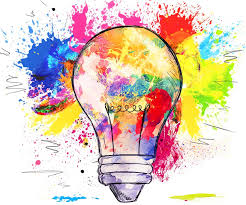 1º BÁSICO
SEMANA 22 AL 25 DE JUNIO
“LAS ABEJAS”
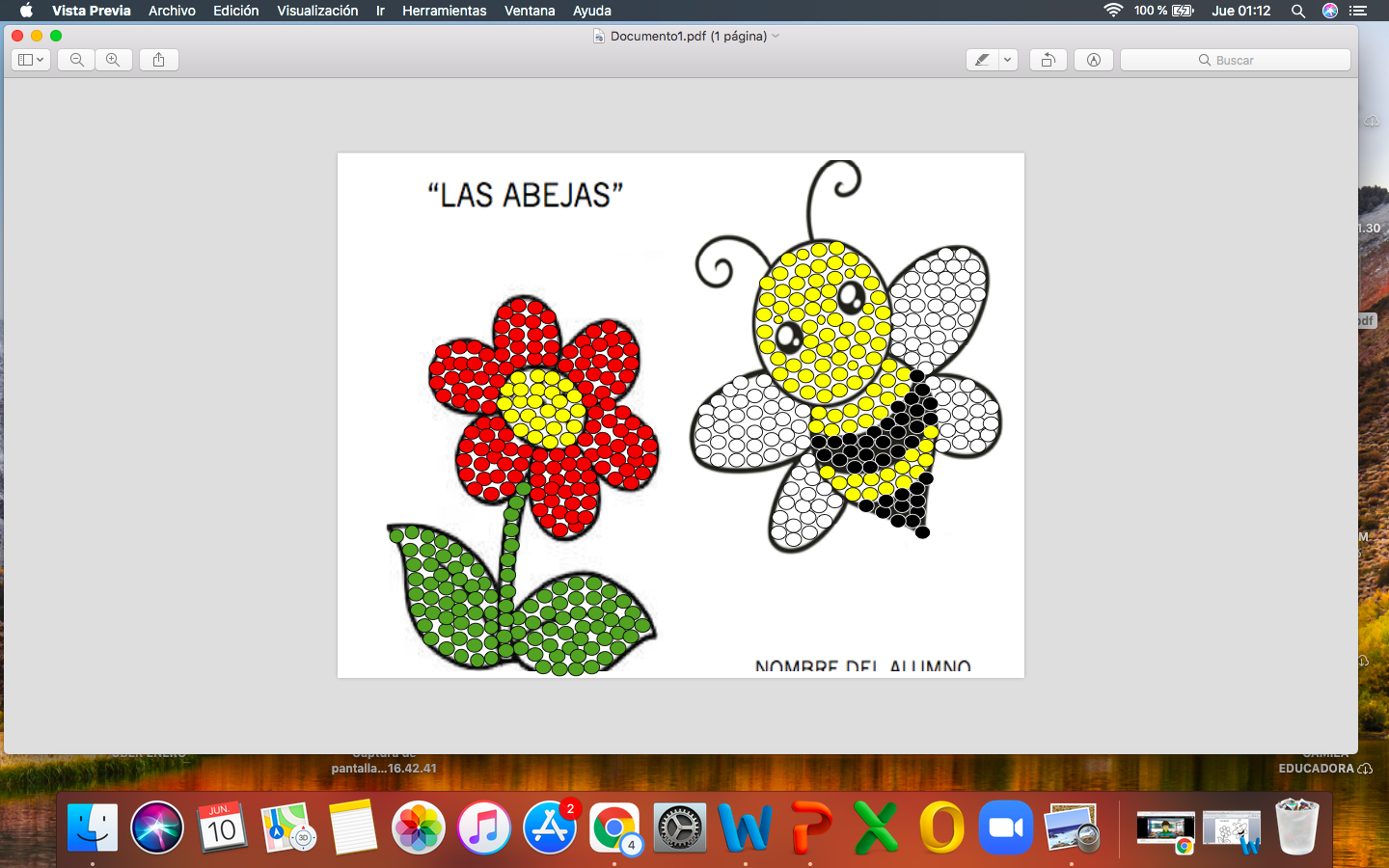 (SEMANA 15)
ALUMNOS PENDIENTES

AIMEE MOSCOSO
ACTIVIDAD EVALUADA“UN OTOÑO DIFERENTE”
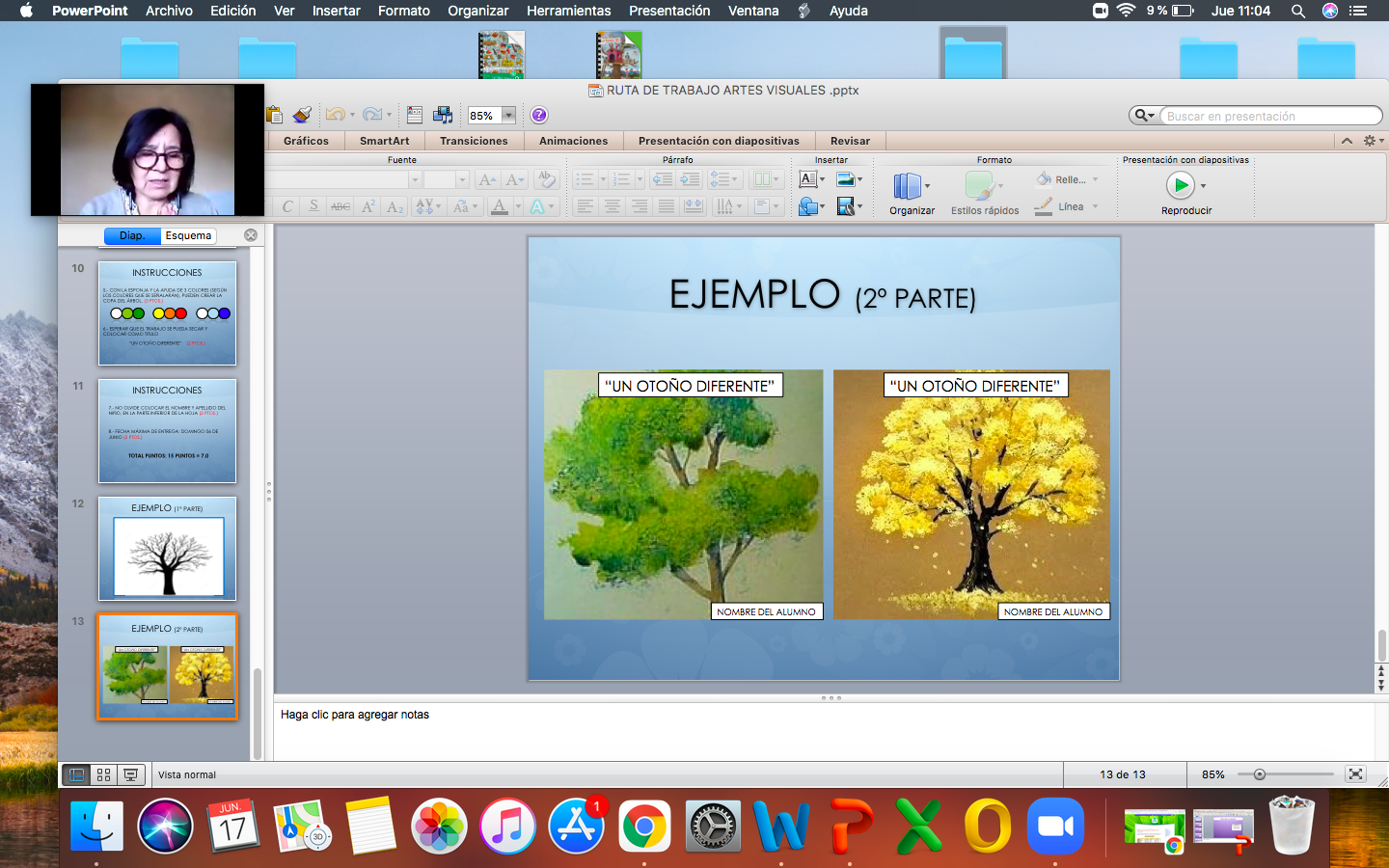 “EVALUACIÓN ARTES VISUALES”
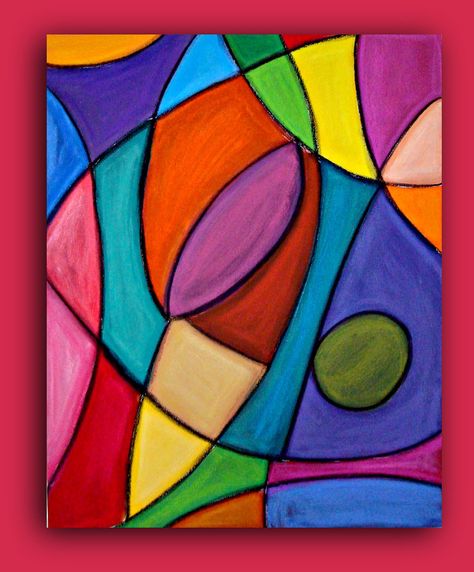 “MI OBRA DE ARTE”
“NOMBRE DEL ALUMNO”